Demystifying CBDConfusion, Hype and HopeCheryl Stoukides, BScPharm, PharmD, RPh
Objectives
Upon completion of this learning activity, participants will be able to:
1. Discuss the endocannabinoid system and its function 2. Discuss potential clinical uses for CBD 
3. Review the literature and clinical evidence for FDA approved CBD products and non prescription CBD products4. Explain the legality of CBD5. Discuss safety and potential drug interactions
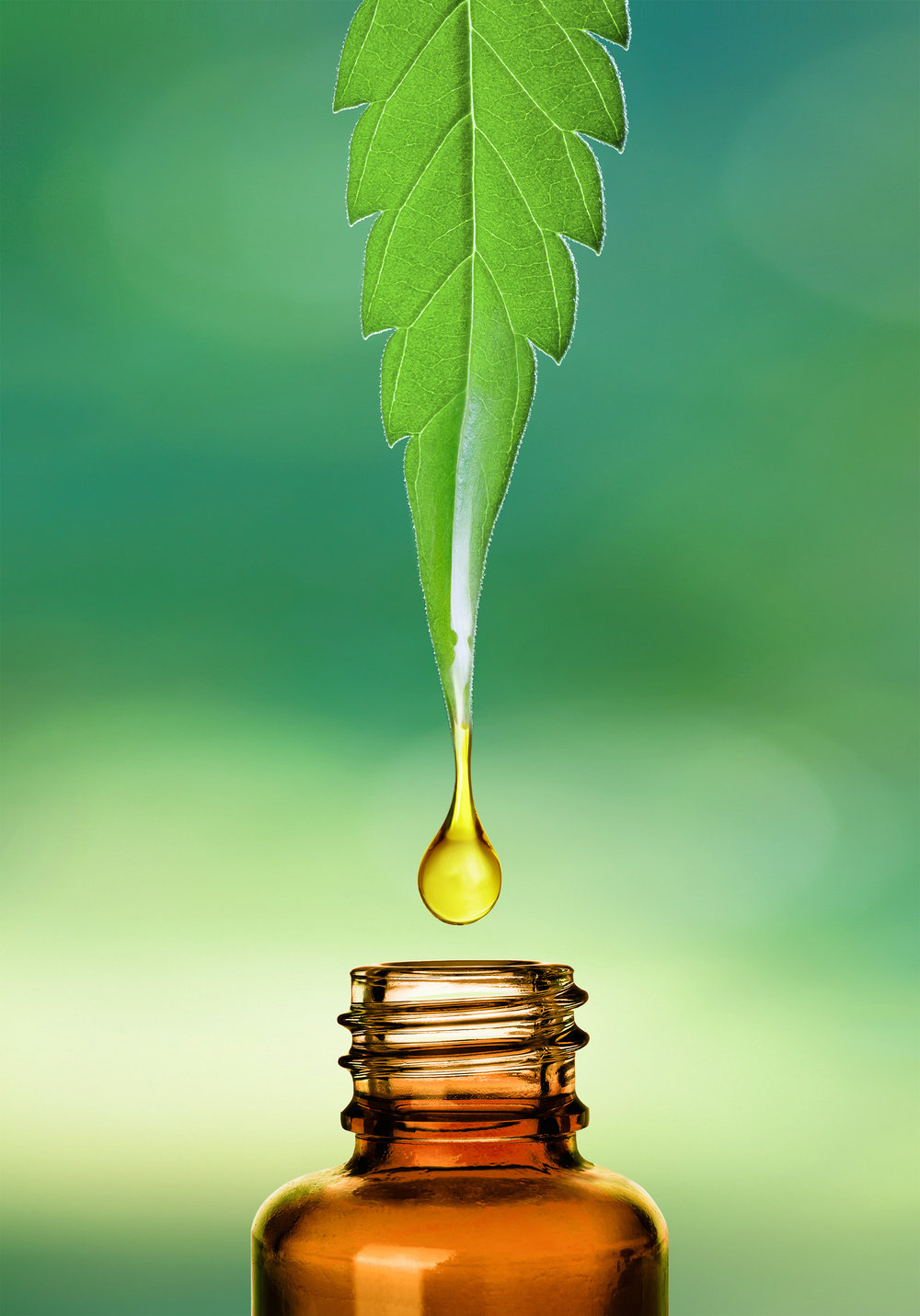 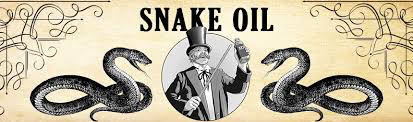 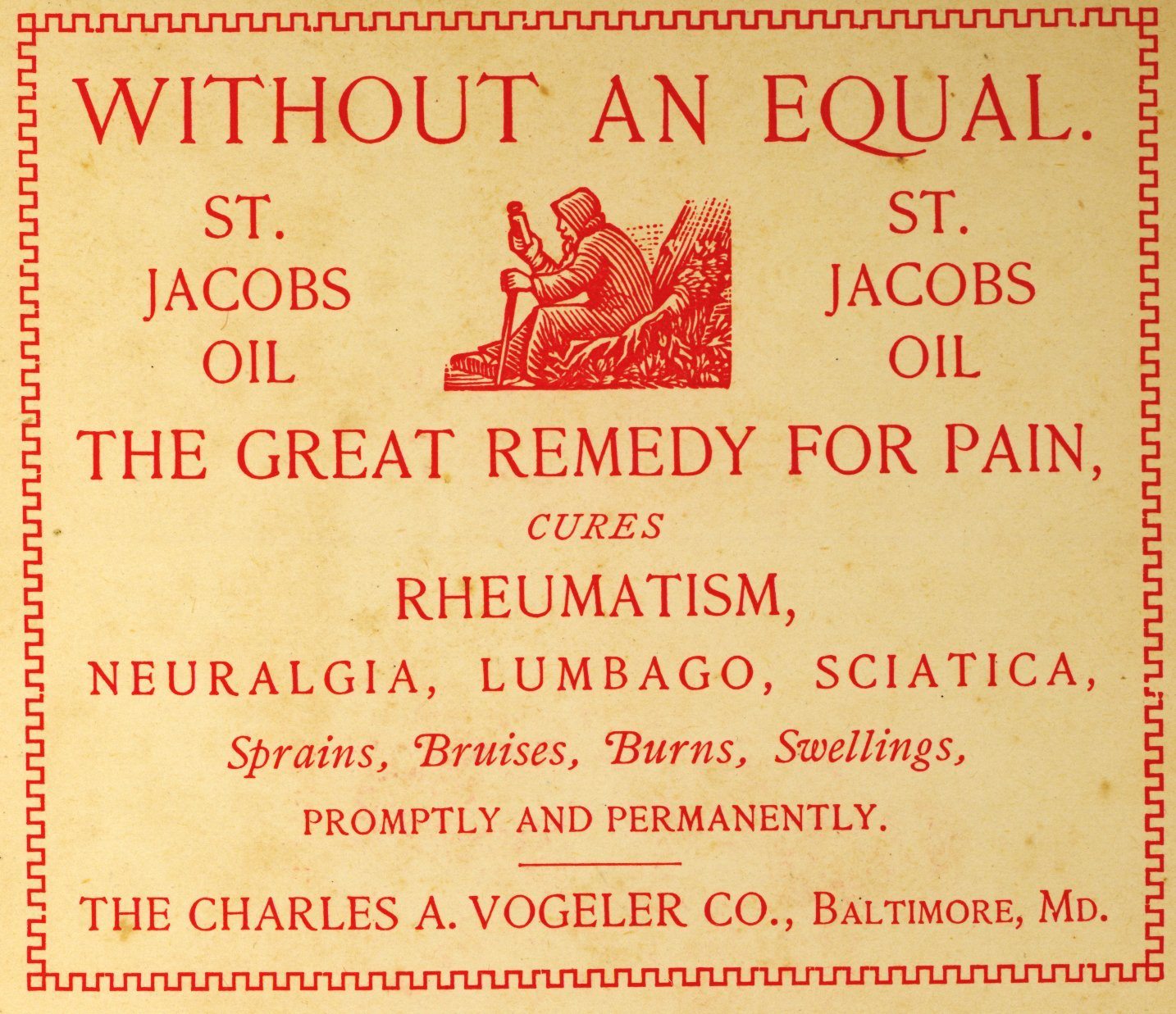 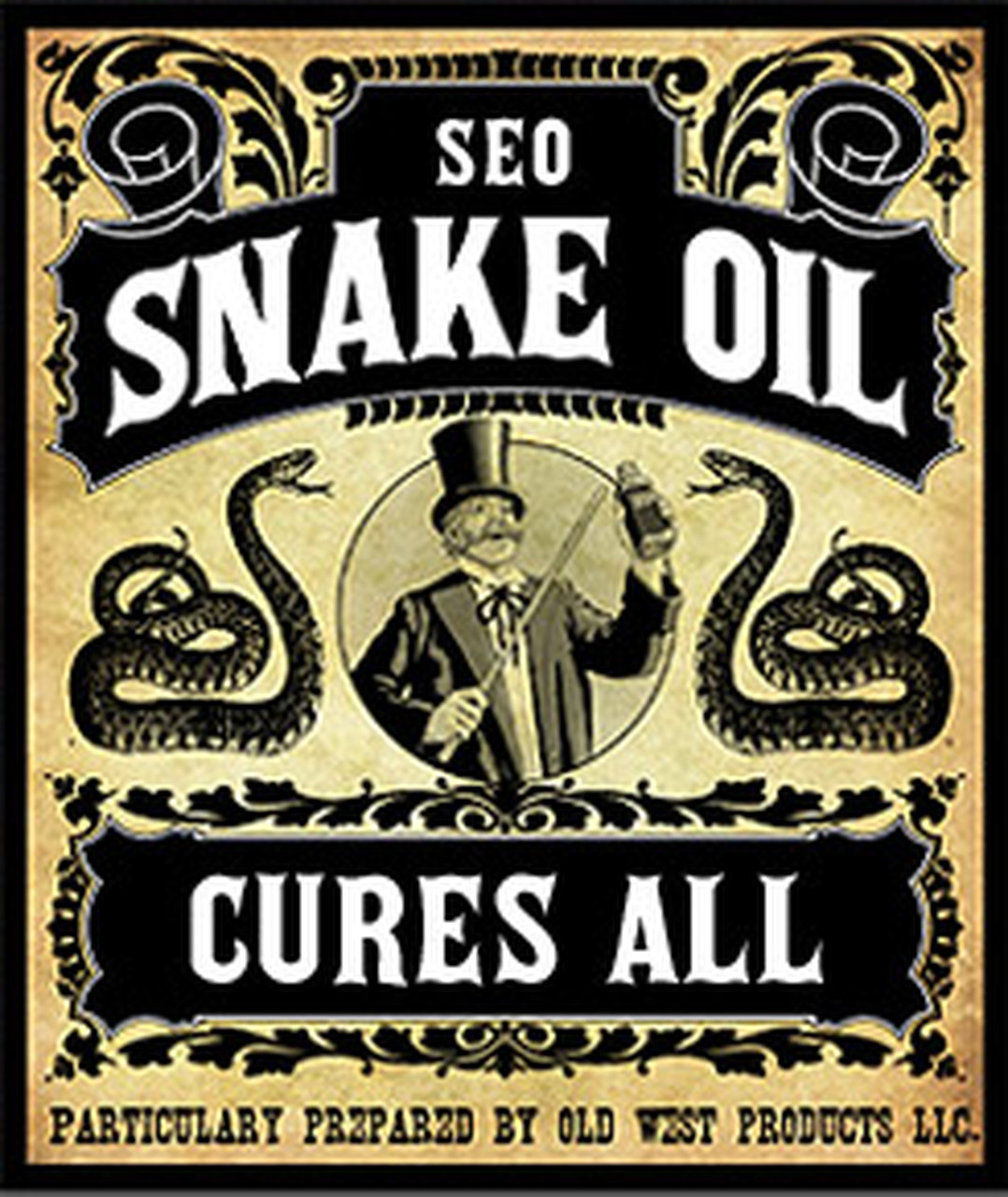 CBD Marketplace
CBD led the 2018 hemp market at $390 million
CBD consumer products in US estimated to be $600 million to $2 billion
Global CBD market could expand to 22 billion by 2022
US CBD Sales expected to be $16 billion by 2025
Health/wellness, food/beverage, beauty, vape rounding market
Epidiolex market projected to be $625 million
Estimated cost to patient/insurer >$30,000/year
Walgreens creams, sprays, patches :OR, CO, NM, KT, TN, VT, SC, IL, IN
CVS topicals; CA, CO, IL,IN, KT, MN, TN
Endocannabinoid System
Comprised of neurotransmitters and receptors with a broad purpose of maintaining biological homeostasis
Homeostasis through endogenous cannabinoid neurotransmitters; anadamide (AEA) and 2-arachidonylglycerol (2-AG) 
AEA & 2-AG interact with ECS receptors: CB1 and CB2
CB1: concentrate in brain and CNS responsible for memory, cognition, emotion, stress response, and pain perception
CB2: distributed through the immune, muscular and cardiovascular system
AEA has a higher affinity for the CB1 and mimics the psychoactive effects of plant-derived cannabiniod drugs, also associated with feeling of “bliss”
Endocannabinoid System
CBD stimulates endocannabinoid synthesis interfering with degredation effectively upregulating the ECS system (improving receptor functionality to ‘power up’ the ECS system)
	CBD						AEA							2-AG
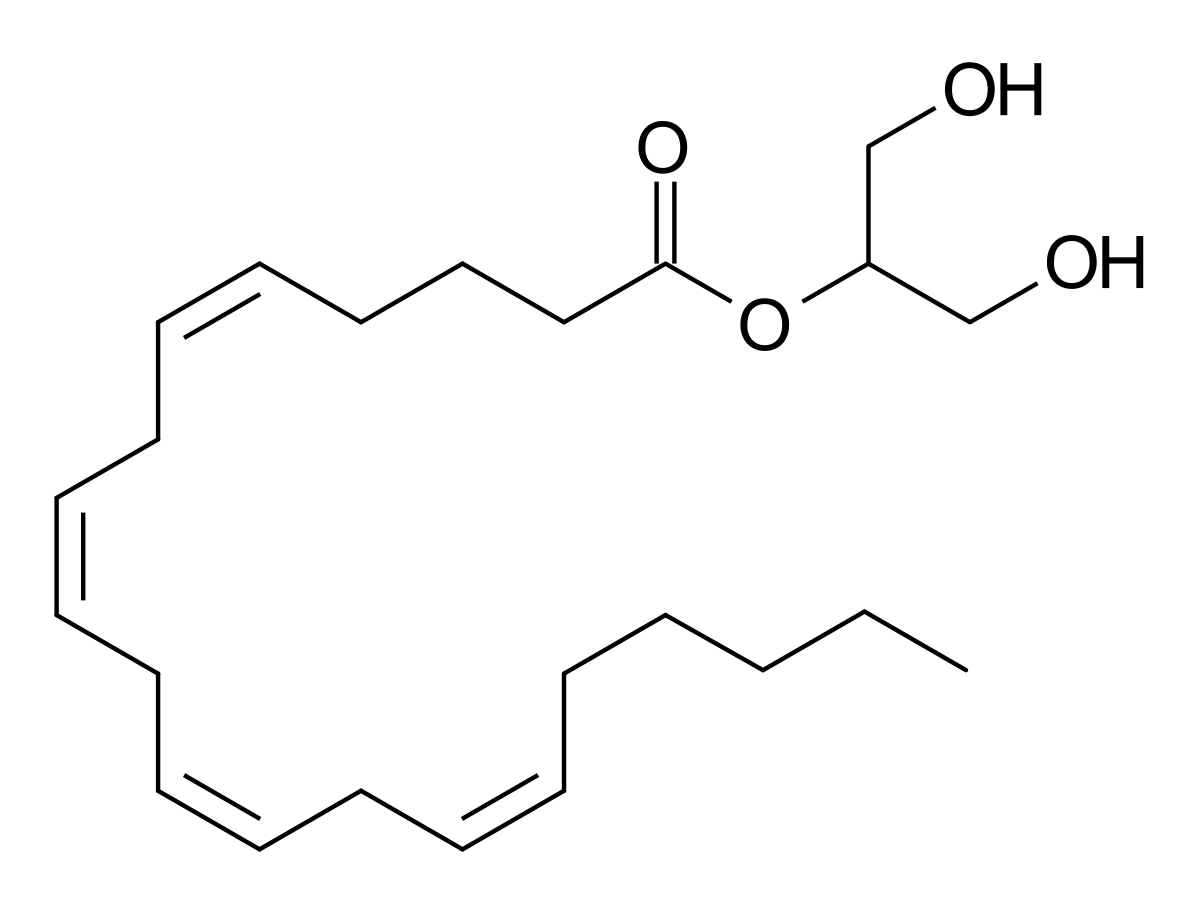 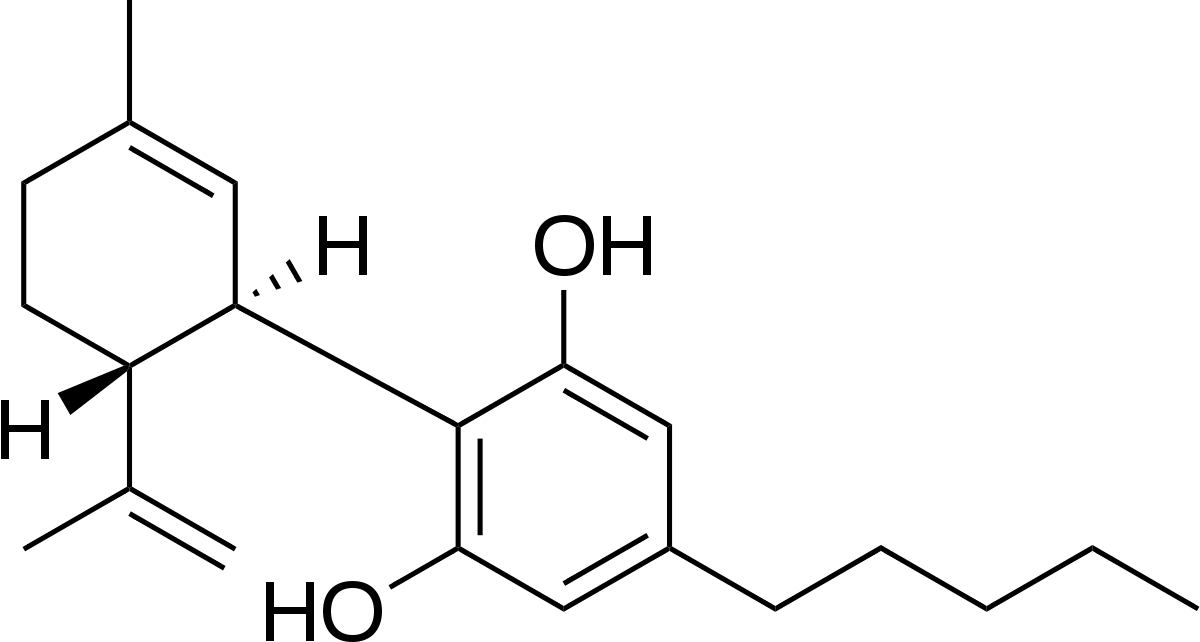 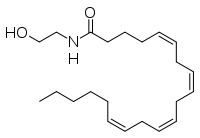 Action at the receptor level
ECS claims
Vital to the body’s ability to maintain optimal health
Involved in a wide variety of processes and regulates
Pain, stress, memory, mood, appetite, sleep, metabolism, immune function, emotional behavior
Low endogenous CBD levels impact depression, anxiety, pain management, ADHD, PTSD, insomnia………..
Exogenous CBD supports the ECS system to help keep the body in balance
What is CBD? Generally…..
CBD is a novel product
Largely unregulated
Has little or no clinical evidence
Many anecdotal proclamations
Stigma associated with marijuana
Confusing legality that makes many consumers hesitant
Major source of education of CBD users from friends, family, and the internet.
What is CBDActually……
Non intoxicating cannabinoid found in hemp and cannabis plants
Cannabis sativa, Canabis indica best known cannabis plants
Two most abundant cannabinoids (resins) with therapeutic benefit: Tetrahydrocannabinol (THC) and CBD
In ‘industrial’ hemp plants THC is <0.3%
Hemp is one strain of the cannabis sativa plant 
Hemp is used to make a variety of commercial and industrial products including rope, textiles, clothing, shoes, food, paper, bioplastics, insulation, and biofuel
CBD Claims
THC vs CBD in the ECS
THC
Thought to have more simplistic mechanism
Agonist of the CB1 receptor similarly to AEA (intoxicating effect)
Partial agonist of the CB2 receptor
CBD
Variety of complex pharmacological actions
Inhibit endocannabinoid reuptake
Inhibiting AEA hydrolysis 
Increase serotonin 5-HT 1A receptors
Increasing 2-AG levels
CBD TypesPhytocannabinoids: Plant Derived
Tetrahydrocannabinol (THC) (60-130 cannabinoids)
Cannabidiol (CBD) hemp strain
Cannabichromene (CBC)
Cannabigerol (CBG)
Synthetic Cannabinoids
Sativex
Mouth spray containing 1:1 THC and CBD (approved in Canada 2005, UK 2010)
Treatment of neuropathic pain and spasticity in patients with Multiple Sclerosis
Analgesic treatment in adult patients with advanced cancer who experience moderate to severe pain. 
Dronabinol / Marinol
Capsules of Synthetic Delta-9 THC (generic approx. $100.00/60) CIII
Treatment of nausea and vomiting for patients in cancer treatment
Appetite stimulant for AIDS patients; analgesic to ease neuropathic pain in multiple sclerosis patients. 
Cesamet /Nabilone
Capsules of Synthetic cannabinoid similar to THC. ($1900.00/50) CII
Treatment of nausea and vomiting in patients undergoing cancer treatment
Syndros CII
Liquified form of dronabinol
Approved for cancer chemo nausea and AIDS related anorexia
“Prescription CBD”Epidiolex
A purified form of cannabidiol (markedly from cannabis sativa L plant)
FDA approved for the treatment of seizures associated with Lennox Gastaut syndrome or Dravet’s syndrome in patients 2 years or greater
Delivers 100mg/ml of CBD (THC >0.1%). Schedule V
CBD reduces hyperexcitability and inflammation of neurons by modulating adenosine receptor signaling and intracellular calcium via GPR5 and TRPV1 pathways
Starting dose 2.5 mg/kg bid x 7days then 5 mg/kg bid
Epidiolex FDA Approval
Based on 2 randomized controlled trials in Lennox Gastaut and 1 in Dravet syndrome
Together trials comprised approximately 500 patients (majority <18 years, range 2-55yrs)
Epidiolex added to existing antiepileptic regimens (clobazam, valproate, levetiracetam and topiramate)
Dose average 10-20 mg/kg/day
Average treatment duration of 14 weeks vs placebo
Measured proportion of patients achieving >50% reduction in seizure frequency
Caregivers rated child’s condition as improved vs Placebo
Study 1: Dravet SyndromeAdjunctive CBD vs Placebo: Adverse Events
Adverse Events
-8 CBD vs 1 Placebo withdrew
-10 CBD vs 1 Placebo required dose reduction
-12 CBD vs 1 Placebo had increased aminotransferase levels
Study 2: Lennox-Gastaut SyndromeAdjunctive CBD vs Placebo
Adverse Events
CBD group 12 patients withdrew vs 1 placebo
Serious events; pneumonia, acute respiratory failure, elevated transaminase levels
20 of 86 (23%) treatment group vs 4 of 85 (5%) in placebo
Study 3: Lennox-Gastaut SyndromeAdjunctive High/Low dose CBD vs Placebo
Adverse Events
CBD20 group 6 patients withdrew vs CBD10 1 patient
Serious events; defined as elevated transaminase levels
CB20 of 11 patients CB10 3 patients vs 0 in placebo
Safety: Drug Interactions
CBD is metabolized by CYP3A4 and CYP2C19 and inhibits CYP3A4, CYP2D6, CYP2C19
Major: Valproate, citalopram, diazepam
Moderate: Clobazam, clopidogrel
May increase serum concentrations of macrolides, calcium channel blockers, benzodiazepines, cyclosporine, sildenafil (and other PDE5 inhibitors), antihistamines, haloperidol, antiretrovirals, and some statins (atorvastatin and simvastatin, but not pravastatin or rosuvastatin)
May increase serum concentrations of SSRIs, tricyclic antidepressants, antipsychotics, beta blockers and opioids (including codeine and oxycodone)
Epidiolex: Dosing in Seizure
Starting dose 2.5 mg/kg bid x 7days then 5 mg/kg bid
May increase to 10 mg/kg bid in uncontrolled seizure
Maintenance dose increase in 2.5 mg/kg increments BID
Moderate hepatic impairment; reduce starting, normal and max dose by ½
Severe hepatic impairment; reduce starting, normal and max dose to 0.5 mg/kg bid; 1 mg/kg bid, 2 mg/kg 
Dispose bottle after 12 weeks
CBD Useful For??
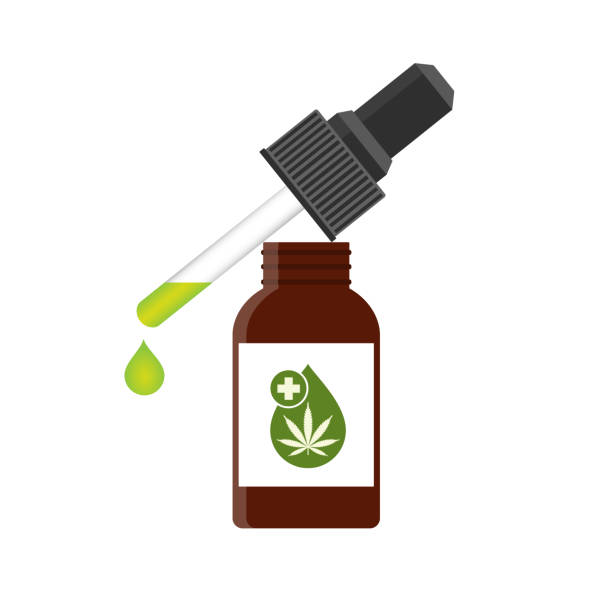 Anxiety
Chronic Pain
Parkinson’s Disease
Schizophrenia
Cancer
Nausea & vomiting
Depression
Psoriasis
PTSD
Autism
Sleep Disorders
Etc…etc….etc
CBD: Study Limitations
Lack of well controlled trials
Variability of product selection
Labeling, purity, content, bioavailability
Consistency between products
CBD, CBD + THC, CBC, CGGTerpenes, Additives
Study Design Flaws
Study Participants
 Dosing Variables within disease states
CBD in Other Epilepsy Syndromes
Open label #1
Tuberous sclerosis complex induced refractory epilepsy
N=18 patients, 3 months of therapy
Dose 5 mg/kg/day increased by 5 mg/kg/day to a max of 50 mg/kg/day
Mean percent change in seizure frequency 48.8% (interquartile ratio 69.1% to 11.1%)
Open label #2
Refractory seizure regardless of genetic etiology
N=137 aged 1-30 years
Dose 2-5 mg/kg/d to a max of 50 mg/kg/day 
Median reduction in monthly motor seizure 36.5% (IQR 64% to 0%)
CBD/THC and Autism
Retrospective study assessed safety, tolerability and efficacy 
CBD to reduce refractory problem behaviors in children on the autism spectrum. 
60 children with ASD (age range 5–17; 77% low functioning; 83% boys)
CBD:THC at a ratio of 20:1
Dose was up-titrated to effect (maximal CBD dose of 10mg/kg/d).
“Substantial” improvement in behavioral outbreaks
Anxiety and communication problems (61%) as well as stress levels reported by parents.
Addiction/Chronic Pain TreatmentOpioid abuse
Reduce heroin seeking behavior through modulation of dopamine and serotonin?
Rat model
Attenuated heroin-seeking behavior
May be a potential treatment for heroin craving and relapse
Chronic pain treatment in opioid abuse
Rat model
Inhibit reward facilitating effect  of morphine; 5HT1A receptor
CBD interferes with brain reward mechanisms responsible for the expression of the acute reinforcing properties of opioids
 CBD may be clinically useful in attenuating the rewarding effects of opioids.
Spasticity and Pain
Randomized double blind multi group crossover
Used 1:1 CBD/THC whole plant extract
12 pain; 16 spasm; 8 spasticity
24 MS, 18 spinal cord injury, 4 brachial plexis damage, 1 limb amputation
Dose range 2.5-120mg/24 hrs
CBD group significant but modest pain relief
Transient hypotension and intoxication with rapid initial dose
Pain with HPV Vaccine
Anecdotal retrospective
12 females (12-24yrs)
CBD enriched hemp oil
25 mg/kg (supplement with 2-5mg/ml weekly
Quantitatively lower pain scores
Due to CBD, natural alleviation or placebo
Chronic Pain in Renal Transplant
CBD oil ?
7 patients (58-75 yrs)
50-150 mg two times per day for 3 weeks
2 patients total pain improvement, 4 partial
Drowsiness, dizziness, nausea and dry mouth
Anxiety: Public Speaking
24 never treated patients with Social Anxiety Disorder (SAD)
Effects of a simulation public speaking test (SPST)
Received CBD (600 mg; n=12) or placebo (placebo; n=12) in a double-blind randomized design 1 h and a half before the test.
Pretreatment with CBD significantly reduced anxiety, cognitive impairment and discomfort in their speech performance, and significantly decreased alert in their anticipatory speech
Placebo group presented higher anxiety, cognitive impairment, discomfort, and alert levels
Anxiety and Sleep
Retrospective chart review
Variable CBD doses
72 adults presenting with primary concerns of anxiety (n = 47)
Poor sleep (n = 25) 
Anxiety scores decreased within the first month in 57 patients (79.2%)
Remained stable
Sleep scores improved within the first month in 48 patients (66.7%)
Fluctuated over time
Well tolerated in all but 3 patients
Arthritis FoundationGuidance
First ever recommendations to help counsel patients
Foundation takeaways
Symptoms of pain, insomnia and anxiety may improve
No rigorous clinical studies in arthritis exist
Moderate doses have not been linked to safety concerns
CBD not meant to replace disease modifying drugs
Arthritis.org
Search CBD for arthritis
Good overall advice
Relative Strength of Evidence
Dravet’s or Lennox Gastaut
1st line = no evidence
Refractory = strong evidence
Other Seizure
1st line = no evidence
Refractory = moderate
Anxiety
Public Speaking = weak evidence
Stressor Prophylaxis = very weak evidence
Chronic Anxiety = no evidence
Relative Strength of Evidence
Psychosis/Schizophrenia = none
Pain and or spasticity = none
Parkinson’s Disease
Movement disorders = none
Sleep = weak evidence
Crohn’s Disease = none
Acne/rosacea = none
Cancer = none
CBD and PETSSeizure Activity
16 pet dogs to assess the short-term effect of CBD on seizure frequency
Variable dose of hemp derived CBD
Nine dogs were treated with CBD, while seven in a control group were treated with a placebo
Treatment group received CBD oil for 12 weeks. 
All of the dogs were required to stay on standard anticonvulsant drugs, including phenobarbital and potassium bromide.
89 percent of dogs who received CBD had a reduction in the frequency of seizures.
CBD and PETSOsteoarthritis
Assess safety and analgesic efficacy of a CBD enriched oil in dogs with osteoarthritis
Randomized placebo-controlled, veterinarian, and owner blinded, cross-over study
Doses were 2 and 8 mg/kg oil every 12 hrs for 4 weeks
Owner assessment showed significant decrease in pain and increase in activity with CBD oil
Veterinary assessment showed decreased pain during CBD treatment
No side effects were reported by owners
Serum chemistry showed an increase in alkaline phosphatase during CBD treatment
CBD…..Is it legal ?
Muddy Waters
Best Answer…complex….confusing….evolving
DEA continues to view CBD as a Schedule 1
”Muddying” the interpretation of DEA
State Medical Marijuana laws
FDA approval of Epidiolex
2014 and 2018 Farm Bills
Agricultural Improvement Actaka 2018 Farm Bill
Removed industrial hemp from the list of controlled substances act
Clarified the definition of hemp — often limited to fiber and seed — to include the entire plant, specifically the floral parts and cannabinoids derived from it. 
CBD derived from a licensed US hemp plant grower and a company with a permit to manufacture
CBD derived from marijuana plant(>0.3% THC), flown from overseas, or unlicensed hemp plant is a Schedule 1.
 Epidiolex (derived from Cannabis) is a Schedule V
FDA maintains hemp derived CBD is neither a legitimate food supplement nor a medication approved for off label use
Legal Considerations
Hemp is not a drug? Rope not dope
All states; CBD & Hemp oils legal with THC <0.3%
States legally prohibiting all cannabis derived products; Idaho, Nebraska, South Dakota. CBD & Hemp oils illegal to sell or consume
Cannabis ; CBD entirely legal in Alaska, California, Colorado, Maine, Massachusetts, Michigan, Nevada, Oregon, Vermont, and Washington
Ohio,Texas, South Dakota, Kansas have very specific regulations
FDA position”even if a CBD product meets the definition of “hemp” it must comply with all laws including the FD&C Act”
Legal Considerations
23 States allow medical marijuana: Still in conflict with federal law
11 State allow (non medial) recreational use of marijuana 
Farm Bill preserved FDA's authority to regulate products containing cannabis or cannabis-derived compounds
USDA in charge of regulating hemp industry
National Conference of State Legislatures 
NCSL.org
Clickable state map
State statutes
Product Selection: Considerations
Types of CBD
CBD Isolate;
Purest form minus terpenes, essential oils and flavonoids (99.9% cannabidiol and 0.1% water)
Usually isolated from hemp due to non existent THC
No entourage effect (synergistic effect), no taste or odor
Whole Plant or Full Spectrum
Contains all naturally occurring cannabinoids, terpenes, essential oils and flavonoids
Usually cannabis derived with THC <0.3% (if >0.3% = Schedule 1)
Entourage effect, strong natural flavor
Broad Spectrum
Mix of isolate and full
THC completely removed
Entourage effect,  natural flavor
Products by Plant
Potential Added Components
THC
Beta-carophyllene
Limonene
Cannabichromene 
Cannabigerol
Echinacea 
Melatonin
Tumeric
Aswaganda
Magnolia
Manuka Honey
Product SelectionConsiderations
Extraction process (CO2, solvent, dry ice, oil)
Hemp source; certified industrial hemp
Seed to Shelf
Colorado industrial hemp program. Registers growers, samples crops (THC<0.3%)
Lot/expiration date on product
No CBD products have been verified by the United States Pharmacopeia
Bottles often list total CBD of product 550 mg/bottle/15 ml (36mg/ml; 2.2mg/drop)
Product SelectionConsiderations
Multi stage 3rd party tested for potency, quality, safety
Plants absorb pesticides, heavy metals, soil/water contaminants
THC/CBD levels
QR codes on products linked to batch specific 3rd party certificate of analysis
Lab validated testing methods
Lab should meet ISO 17025 standards
American Herbal Pharmacopeia
United States Pharmacopeia
Association of Official Agricultural Chemicals
Non Prescription CBD
Little regulation….lack quality control & mislabeling
84 products from 31 internet companies tested 
30% accurately labeled (defined as detected concentration 90%-110% of labeled value)
27% below, 43% higher than label
Labeling accuracy
CBD vape liquids = 12.5%
Tinctures = 25%
Oils = 45%
Unlabeled THC in 21% (mean conc 0.45mg/ml)
Product Labeling: CBD : CBG : CBC
Anxiety or Inflammation

CBD Oil + Terpenes Blend

CBD 250mg
CBG 30mg
CBC 10 mg

Terpenes:\

Anxiety: Limonene,Linalool
Inflammation: Beta-Caryophyllene
			Alpha-Humulene
Product Labeling
Joint Care Tablets: 	CBD 225mg
					Glucosamine
					Chondroitin MSM

PMS Woman’s Wellness	CBD 10mg/ml

Stress & Anxiety	CBD 10 mg/ml

Diabetic Aid Formula CBD 5 mg
Product Labeling
Ultra Broad Spectrum 50mg 
					Vegan

CBD Good Night :Liposomal
			Melatonin –
			chamomile – 
			passion flower- 
			GABA

CBD Pets		750mg tincture
			beef flavor

CBD Healing	Manuka Cream
			125 mg
The Vetting Process
“Real” manufacturer vs marketing company
Do they own the intellectual property (seed genetics)
Single origin source of raw materials to ensure consistent product
Is source compliant with Farm Bill 
Does entity grow and harvest its own hemp
Own and operate own extraction equipment, proprietary extraction method
Own its own manufacturing GMP compliant and certified facility
Transparent QA program from seed to product to shelf
Available Formulations
Vaporization
Directly enters bloodstream, Rapid onset, Highest bioavailability 
Sublingual
Oils, tinctures
Highly absorbed under tongue, moderate onset (30min-1hr), strongest bioavailability
Edibles (gummies)
Delayed onset, longest acting, lowest bioavailability
Topicals, Balms
Local relief only
Capsules
Bath salts, foot lotions, body wash, sugar srubs
Pet Products
Technically not legal in foodstuffs or dietary supplements
How much should you take?
Short answer: there is no ‘correct’ CBD dosage
Dosing is a moving target
Start low and go slow
Concentration: Concentration, or strength, refers to the total amount of CBD in a given product. 
Placebo Effect?
Tolerance?
Body Weight/composition?
Pharmacy Counseling Role
Highly accessible, respected in community
Unbiased information source; trusted source
Develop honest external marketing messages
Internal education of staff
Counsel on
Dose forms and dosage
Available evidence… lacking or preliminary
Quality control issues; Production and formulations
Drug interactions; OTC and RX
Potential adverse events
Pharmacy Counseling Role
Purchase products only with independent lab verification of
CBD dose
THC percentage 
Lack of contamination/adulteration
Provide full disclosure to healthcare professionals

Remember….If patients are going to be using CBD they may as well use it well
Questions ??